Bed Rail Safety
BEFORE BEGINNING
If you are using a mobile device or laptop, please ensure that it is fully charged. 
You should also have a pen and notepad ready.
Ensure you are in a quiet area with minimal distractions.
In addition to the above please make yourself familiar with some of the tools available above such as;
Resource Bank 
Here you will find useful documents that will be relevant to the course you are undertaking but also you will have access to a CPD reflective learning template which you can download and complete to gain your points. 
Highlighter/Pen tool
This feature allows to highlight, circle and write notes on parts of the material wherever you feel necessary.
Presenter Function
Selecting this function will give you instant access to our contact details without having to leave the course should you require support with the system or any assistance from one of our qualified trainers.
Audio Dictation
Please note this feature is auto-enabled. If this isn’t required simply select the mute function or decrease the volume.
Hyperlinks
Should you click on a hyperlink within the course material you will be required to click your back button on your browser or device once you are ready to resume.
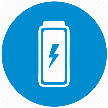 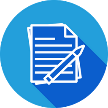 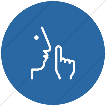 The Purpose of Bed Rails

The Purpose of Bed Rails
Bed rails, also known as cot-sides, safety rails, and bed guards, are commonly used in health and social care settings. They are an effective way to prevent falls when used correctly with the appropriate bed and for the right service user.

Risks of Improperly Fitted Bed Rails
Poorly fitted bed rails can lead to asphyxiation if a person's neck, chest, or limbs become trapped in gaps between the bed rails, or between the bed rail and the bed, headboard, or mattress. Other risks include:

Rolling over the top of the rail
Climbing over the rail or footboard
Shaking and dislodging rails
Violent contact with bed-rail parts
The Purpose of Bed Rails (cont.)

Situations for Bed Rail Use
Bed rails can be helpful for managing various concerns, such as:
Limited or poor mobility
Dementia or cognitive impairment
Vision problems
Side effects or impact of medication and treatment
 

Guidelines for Bed Rail Use
Bed rails should never be used to restrain or prevent people from choosing to leave their bed. Consider the following when deciding to use bed rails:
They should not limit freedom of movement
They should not be used as restraints
They should not serve as grab handles
 
Types and Risks of Bed Rails
Most bed rails are built into the frame of the bed, but risks remain. Common risks include:
Entrapment, especially with older beds where rails are separate and manually attached
Rolling or climbing over bed rails or the footboard
Shaking and dislodging rails, leading to injury
Violent contact with bed rails
The Purpose of Bed Rails (cont.)

Deaths due to bed rail entrapment occur approximately once every two years and could be prevented by following best practices and policies. Bed rail entrapment is considered a "never event," meaning it is a serious, preventable safety incident that should not occur if proper preventive measures are implemented.

Risk Assessment
Importance of Risk Assessment
Before considering the use of bed rails, a full risk assessment is essential. Always check your local guidelines and policies regarding bed rail use.

Balancing Benefits and Risks
A risk assessment must demonstrate that the benefits of using bed rails outweigh the potential risks. This requires professional judgment and careful consideration of all risks involved. Document the risk assessment thoroughly and keep it with the person's notes. Review it regularly, at least weekly during bed rail use, or more frequently if required by local policy, especially in response to any changes in the person's condition.
Key Considerations for Risk Assessment

Compatibility and Suitability:
Check the make and model of the bed rails and ensure they are suitable and compatible with the user's bed if not integral to the bed frame.
Consider why the person might need a bed rail. Do not use bed rails to restrain confused or agitated individuals who are mobile; instead, provide adequate staff supervision.
Alternative Solutions:
Explore other ways to protect the user from falling out of bed, such as lowering the bed, using ultra-low profile beds, alarm systems, or positional wedges.
Assess the current falls risk. How likely is it that the person will fall? What are the risks associated with falling from the bed?
Physical Condition:
Assess the person's size and level of mobility. Could they trap any part of themselves between the bed rail bars?
Consider the strength of the user. Those with limited strength may be at risk of suffocating if they become trapped by the bed rail.
Risk Factors for Entrapment:
Identify factors that increase the risk of entrapment, such as communication problems, confusion, dementia, cerebral palsy, unusual head circumference, repetitive or involuntary movements, and impaired or poor mobility.
Potential for Injury or Distress:
Assess the likelihood of the person climbing over the bed rails, injuring themselves on the rails, or experiencing distress due to bed rail use.
Consider whether bed rail use will impede the person's independence.
Key Considerations for Risk Assessment

Manufacturer's Instructions and Maintenance:
Follow the manufacturer's instructions and warnings about associated risks.
Ensure regular maintenance of the bed rails and document who is responsible for this maintenance.

Seeking Consent and Explaining Risks

If bed rails are deemed the safest option, explain the risks and benefits to the user, share the assessment outcome, and seek their consent. If the person lacks the capacity to make this decision, a best interest decision should be made on their behalf.

Mattress Considerations

Using a mattress thicker than intended by the bed manufacturer, placing one mattress on top of another, or using mattress overlays or airflow mattresses, can reduce the effectiveness of bed rails. This may increase the risk of the person rolling or falling over the bed rail. Ensure bed rails are high enough to accommodate any increase in mattress thickness. If the side rail does not meet the minimum height of 220 mm above the mattress, conduct a risk assessment to ensure equivalent safety.
Key Points for Bed Rail Risk Assessment

Use bed rails only when they are the most appropriate solution to prevent falls.
Train staff in the risks and safe use of bed rails.
Ensure rails and any accessories are compatible with the bed, mattress, and occupant.
Confirm the mattress fits snugly between the rails.
Ensure rails are correctly fitted, secure, regularly inspected, and maintained.
Check for gaps that could cause entrapment of the neck, head, and chest.

Include information on bed rail use and the frequency of reassessment in the service user's care plan to ensure safety at all times.

Selecting a Bed Rail

After conducting a thorough risk assessment and determining bed rails are appropriate, you must know how to use them safely.

Choose a bed rail that suits the user's bed type, mattress type, any overlays, and their general physical health.
Ensure the rail height offers enough protection, even with mattress overlays or specialist airflow mattresses that raise the bed height.
Follow local guidelines and review the manufacturer's instructions to ensure the bed rail is appropriate for the user and their bed type.
Safe Fitting

Proper fitting of bed rails is crucial to reduce entrapment risks.
Bed rails must fit securely to prevent movement away from the bed or mattress, which can pose a risk.
Provide practical, face-to-face training for all staff responsible for fitting bed rails.
Regularly check and record the secure fitting of bed rails before use and on a weekly basis or as per policy.

When fitting a bed rail, ensure the following:
The gap between the bottom of the side rail and the mattress platform should be no more than 60 mm.
Consider the mattress's thickness, edge compressibility, and the individual's size to avoid slipping under the rails.
The mattress should fit snugly between the rails.
The gap between the foot panel and the bed rail must be less than 60 mm or greater than 318 mm.
The gap between the headboard and the bed rail must be less than 60 mm.
The gap between segmented or split rails with both sides raised must be less than 60 mm or greater than 318 mm.

Daily Bed Rail Use

Ensure bedclothes, catheters, cables, or mattress covers do not get trapped in the rails, preventing them from locking securely.
Avoid leaning over upright bed rails to prevent staff injuries.
Keep beds at the lowest possible height to reduce risks if users try to climb over the rails.
Reassess the use of bed rails immediately if a user is found in a potentially dangerous position or attempting to climb over them.
Clean bed rails thoroughly after use and check regularly for damage, rust, tears, or malfunctioning parts.
Reporting Faulty Equipment
Label and remove faulty bed rails immediately. If removal is not possible, replace the bed as soon as possible.
Staff must report and remove unsafe equipment, escalate concerns to a line manager, and complete an incident report.

Bed Rail Maintenance
Lack of maintenance can lead to accidents and injuries associated with bed rail use.

Routine Checks and Maintenance
Although your organization may have a team contracted to assess and maintain bed rails annually or more frequently, all staff are responsible for checking bed rails for signs of wear and tear (e.g., rust, loose parts, physical damage) or missing parts before use and on a weekly basis.
Any bed rails found to be unsuitable should be immediately replaced and reported.

Relevant Legislation
Understanding the relevant legislation is crucial for health and social care staff to ensure safe bed rail use for patients and residents. The following laws apply to bed rails:

The Health and Safety at Work Act 1974
Employers must avoid exposing service users and the public to health and safety risks associated with bed rails.
Employees must take reasonable care for the health and safety of themselves and others in their care. This includes following best practices for safe bed rail use as outlined in local policies and guidelines.
The Management of Health and Safety at Work Regulations 1999
Employers must assess the risks of bed rail use for service users and provide guidance for staff on how to do this in practice.
Employers must ensure all staff responsible for selecting, fitting, maintaining, and checking bed rails receive appropriate theoretical and practical training.

The Mental Capacity Act 2005
This Act ensures that all adults are protected if they cannot make decisions for themselves.
Mental capacity means the ability to make a decision for yourself. The Act provides guidance on assessing someone's ability to make a decision, including consenting to the use of bed rails.
People who have given consent are entitled to change their minds and withdraw consent at any point if they have the capacity to do so.

Core Principles of the Mental Capacity Act:
Everyone over the age of 16 has the right to make their own decisions.
A person is presumed to have capacity unless it is established that they lack capacity.
A person should not be treated as lacking capacity until all steps have been taken to help them make a decision.
Individuals have the right to make decisions that others might consider 'unwise.'
Decisions made on behalf of someone else should be in their 'best interests.'
The Management of Health and Safety at Work Regulations 1999
Employers must assess the risks of bed rail use for service users and provide guidance for staff on how to do this in practice.
Employers must ensure all staff responsible for selecting, fitting, maintaining, and checking bed rails receive appropriate theoretical and practical training.

The Mental Capacity Act 2005
This Act ensures that all adults are protected if they cannot make decisions for themselves.
Mental capacity means the ability to make a decision for yourself. The Act provides guidance on assessing someone's ability to make a decision, including consenting to the use of bed rails.
People who have given consent are entitled to change their minds and withdraw consent at any point if they have the capacity to do so.

Core Principles of the Mental Capacity Act:
Everyone over the age of 16 has the right to make their own decisions.
A person is presumed to have capacity unless it is established that they lack capacity.
A person should not be treated as lacking capacity until all steps have been taken to help them make a decision.
Individuals have the right to make decisions that others might consider 'unwise.'
Decisions made on behalf of someone else should be in their 'best interests.'
Bed rails are crucial in preventing falls but must be used and maintained safely.

Risk Assessment: Conduct thorough assessments to ensure bed rails' benefits outweigh potential risks, documenting and reviewing regularly.
Selecting and Fitting: Choose appropriate bed rails compatible with the bed and mattress, ensuring they are fitted securely to prevent entrapment and injuries.
Daily Use and Maintenance: Regularly check for wear and tear, keep beds low, and ensure nothing obstructs bed rails. Clean and inspect bed rails frequently, reporting any faults immediately.
Legislation: Follow relevant laws including:
Health and Safety at Work Act 1974: Employers must prevent risks, and employees must follow safety practices.
Management of Health and Safety at Work Regulations 1999: Employers must assess risks and train staff.
Mental Capacity Act 2005: Ensure decisions, including bed rail use, respect individuals' capacity and best interests.

These practices ensure the safe and effective use of bed rails, protecting both users and caregivers.
It is important that you remember you can speak to colleagues and your line manager or supervisor at any time about the safe use of bed rails. You should take the time to familiarise yourself with local policies and processes so that you can become aware of your local practices and standards.

If you would like additional support regarding the safe use of bed rails, you may wish to review the following material:
Government guidance on the safe use of bed rails: Here
Care Homes UK advice on the use of bed rails in care settings: Here
Health and Safety Executive
MHRA safe use of bed rails
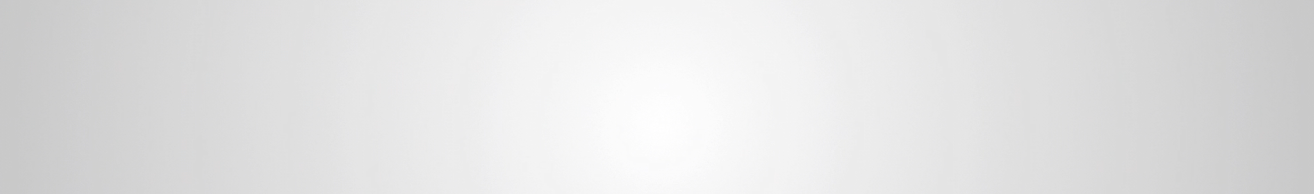 TIME TO TAKE YOUR TEST





Good Luck!